S
Hláska S
Jednoduchá slovíčka na hlásku S
Návrhy na činnosti:
Klikni na „amplionek“ a zopakuj. 
Opakuj slovíčka, vybarvuj, hraj pexeso (kartičky na pexeso si vytiskni a nastříhej).
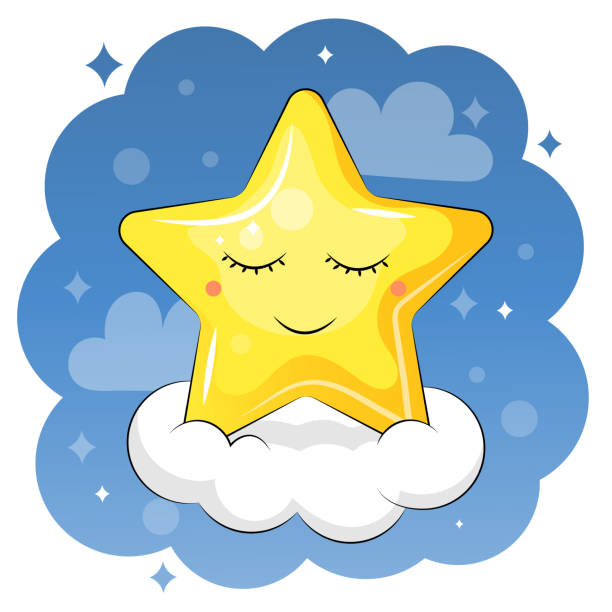 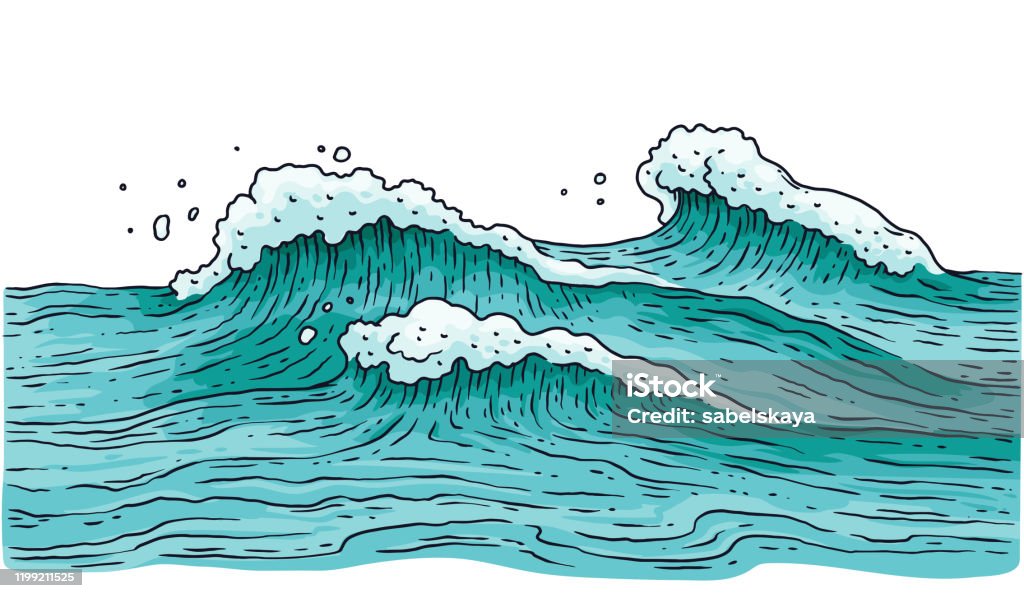 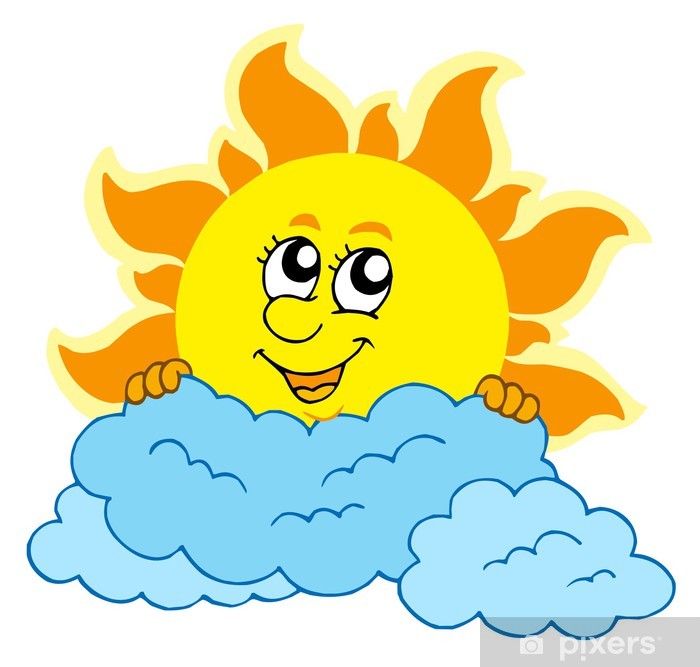 S
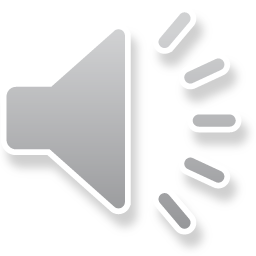 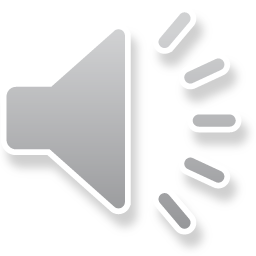 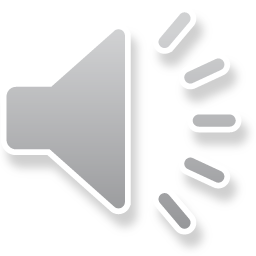 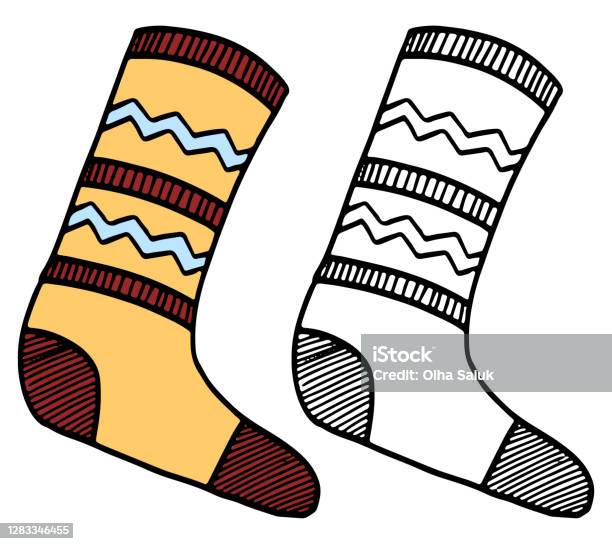 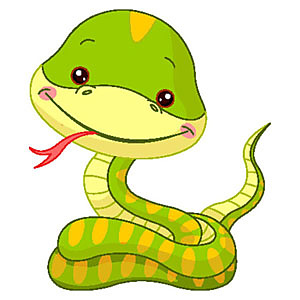 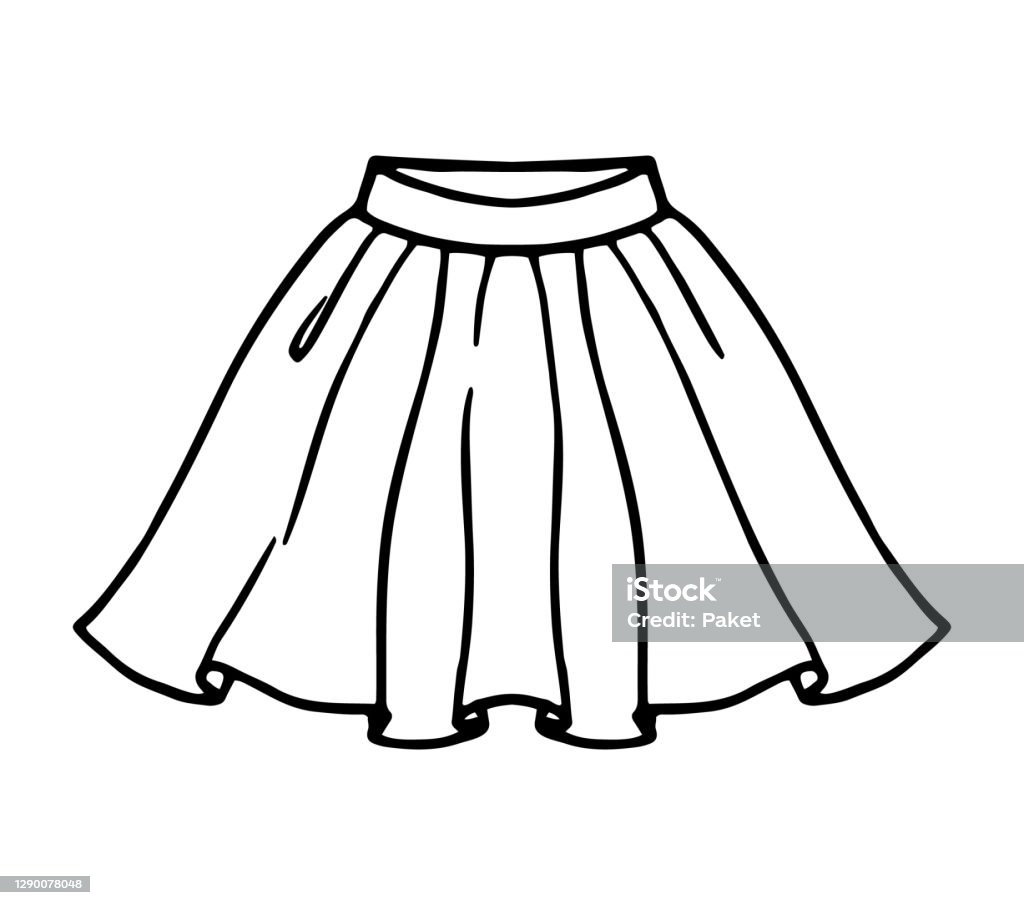 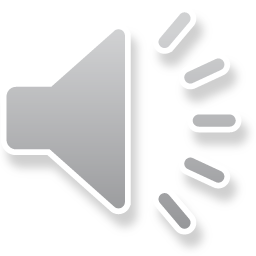 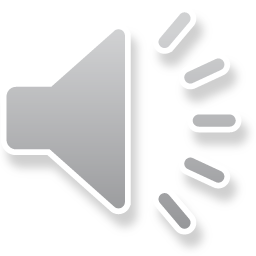 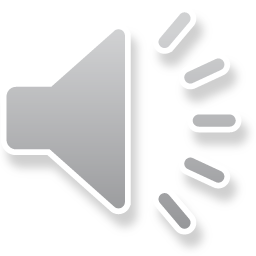 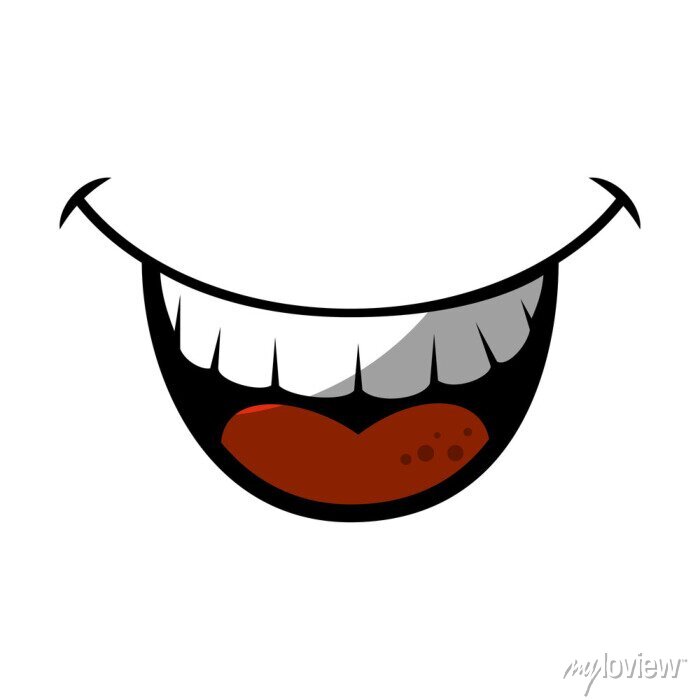 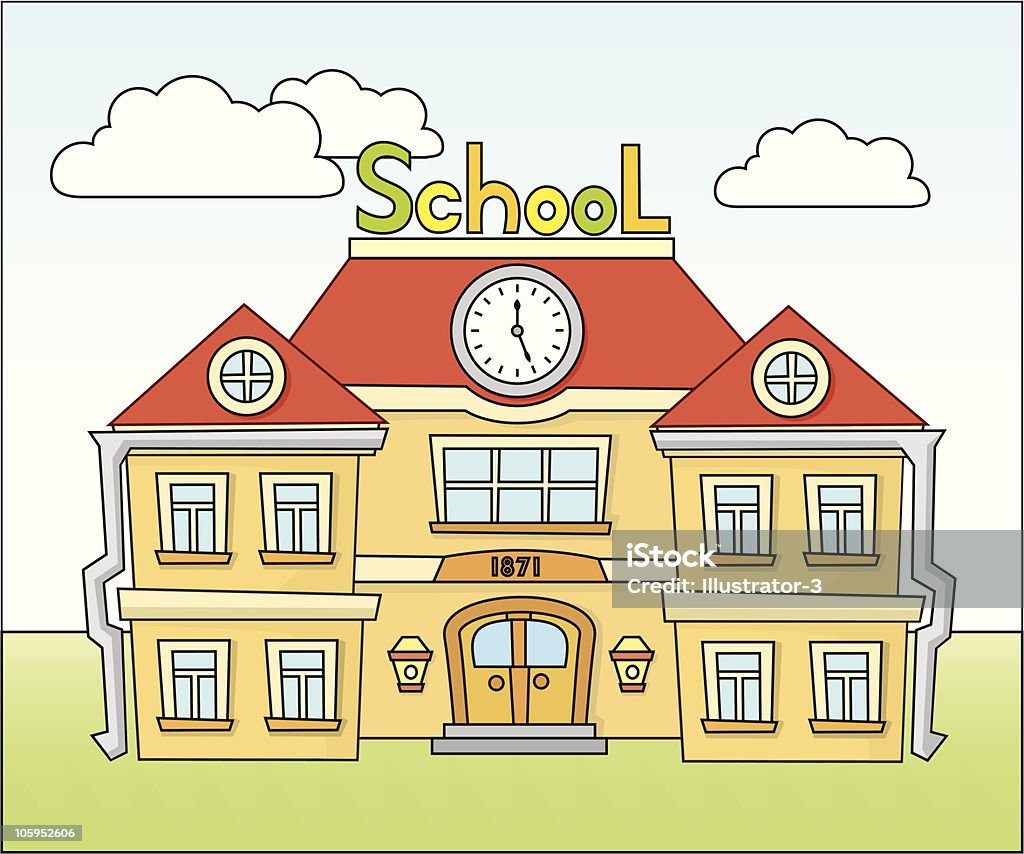 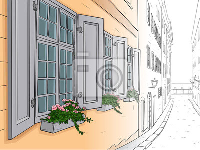 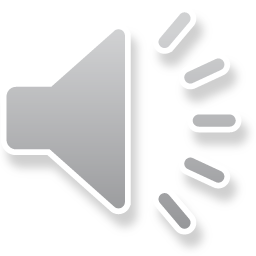 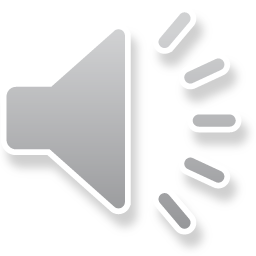 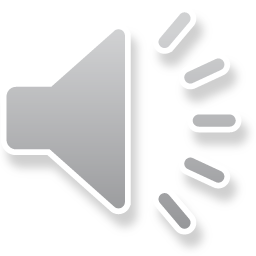 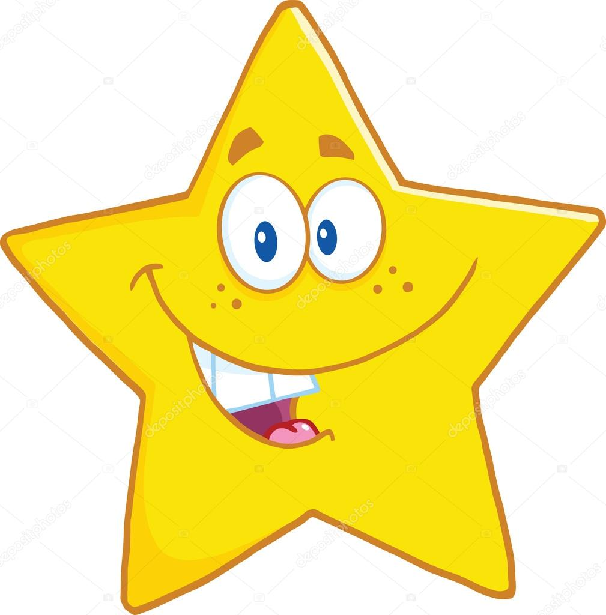 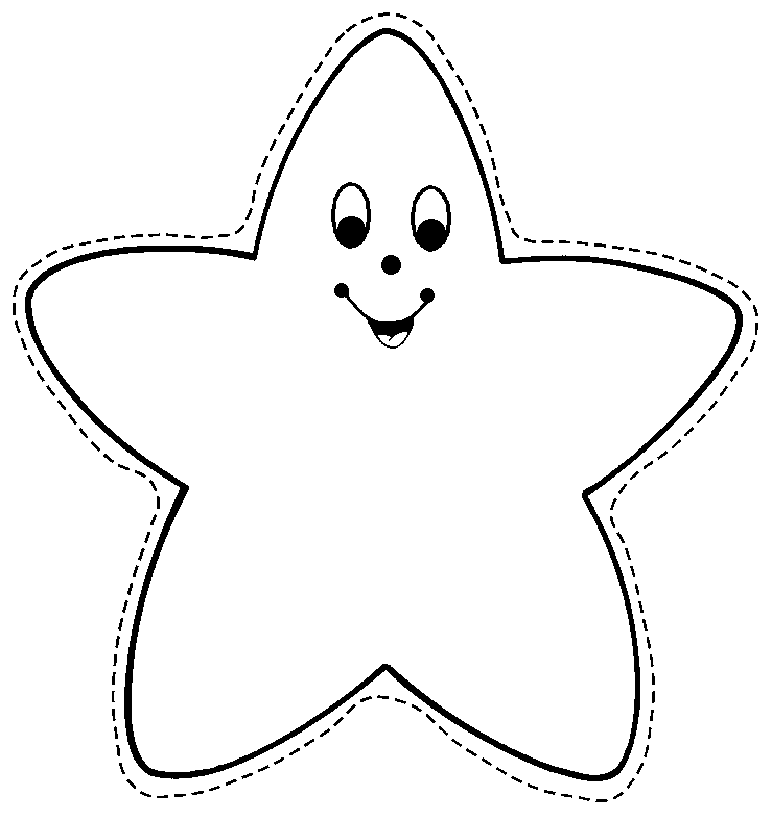 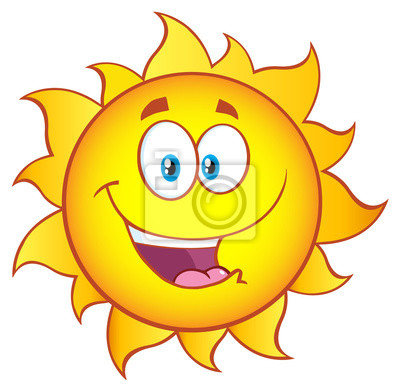 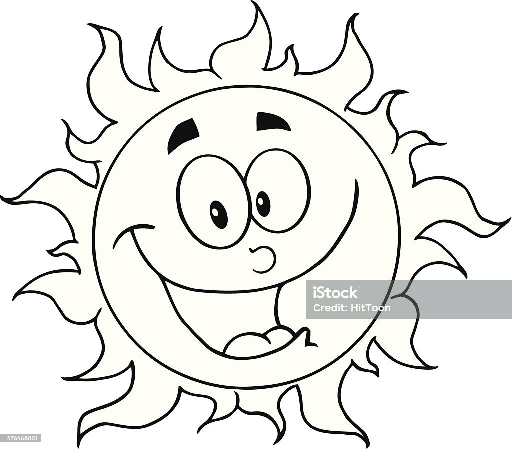 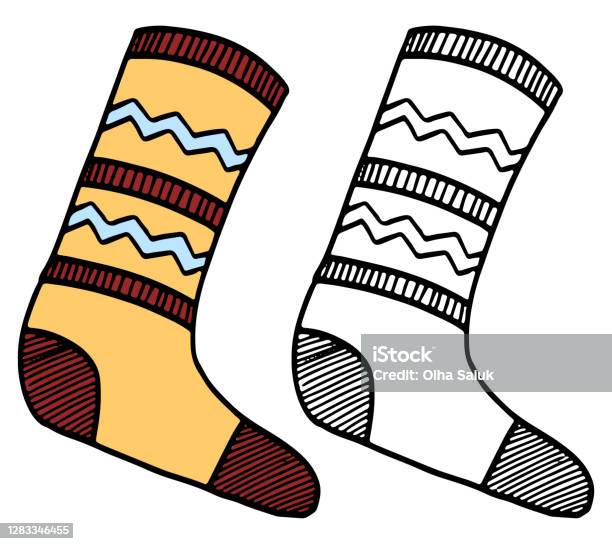 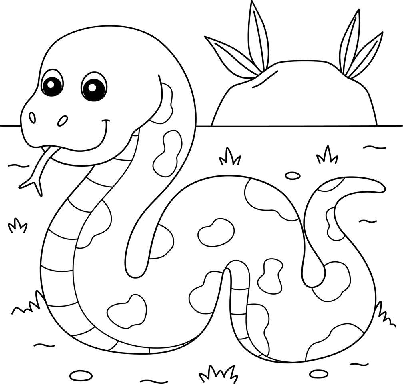 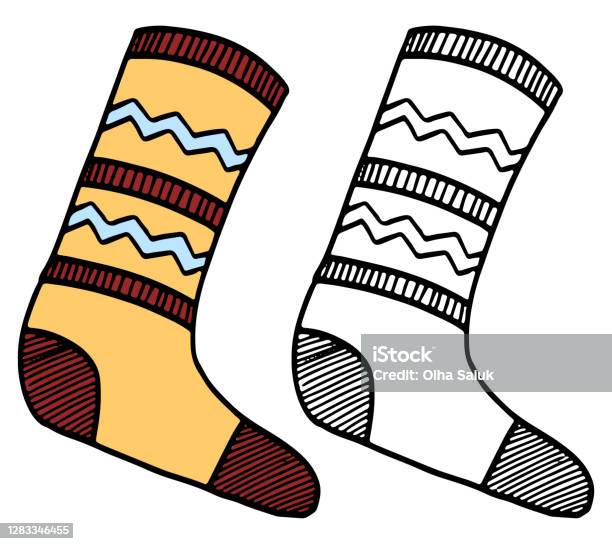 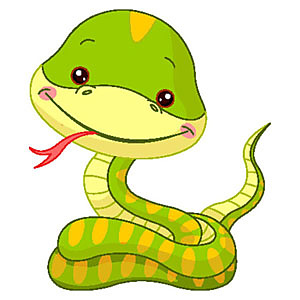 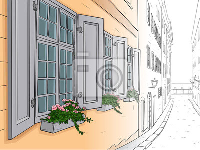 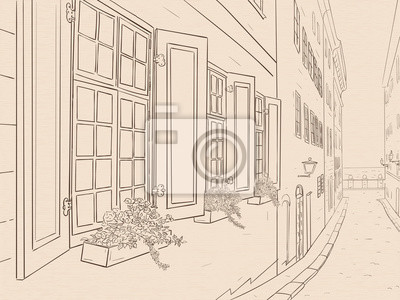 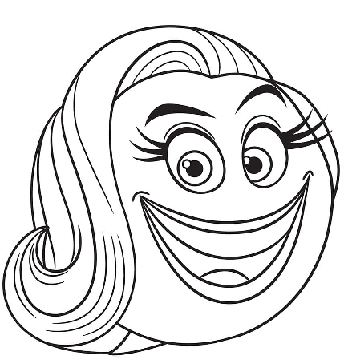 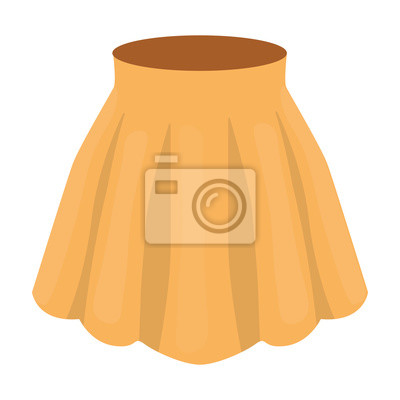 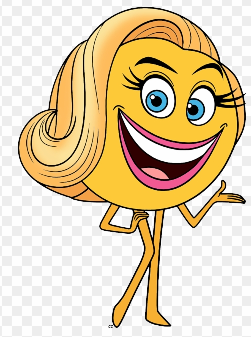 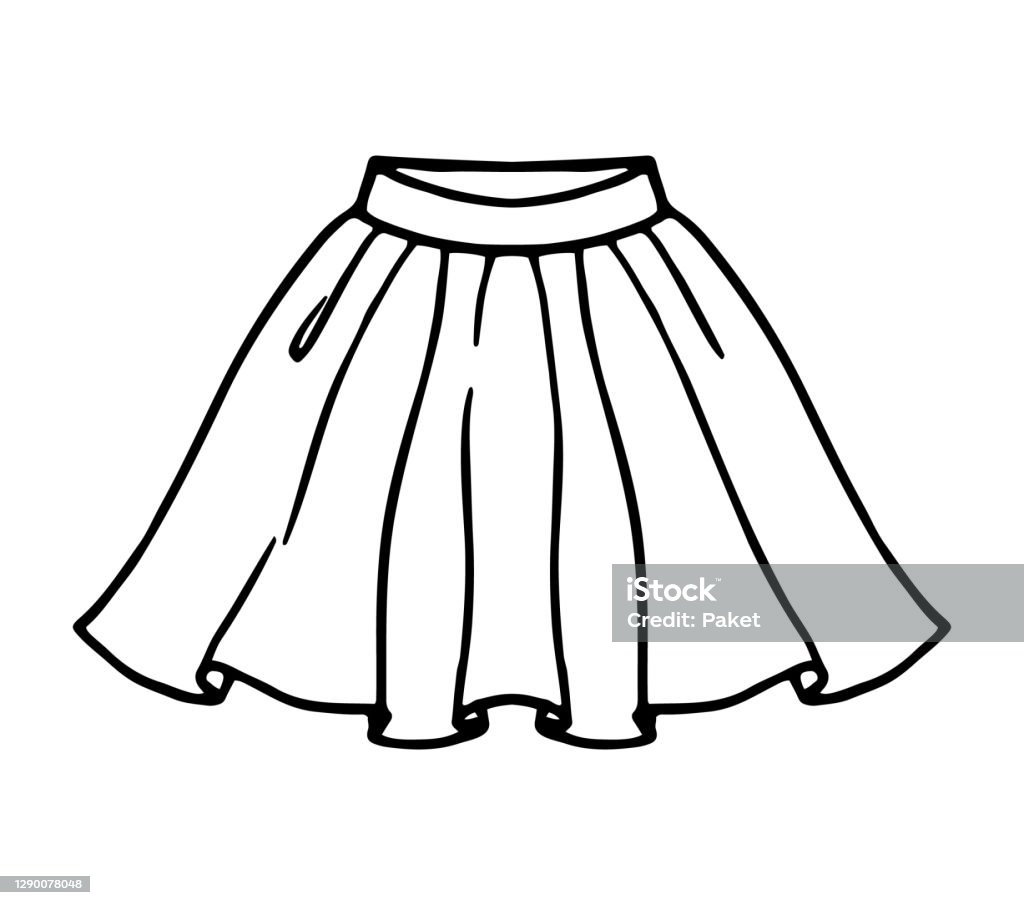 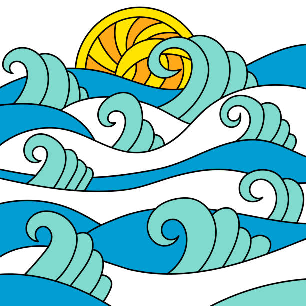 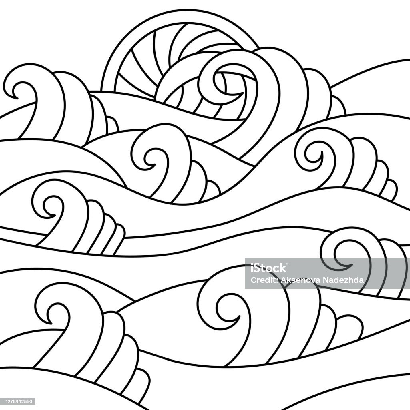 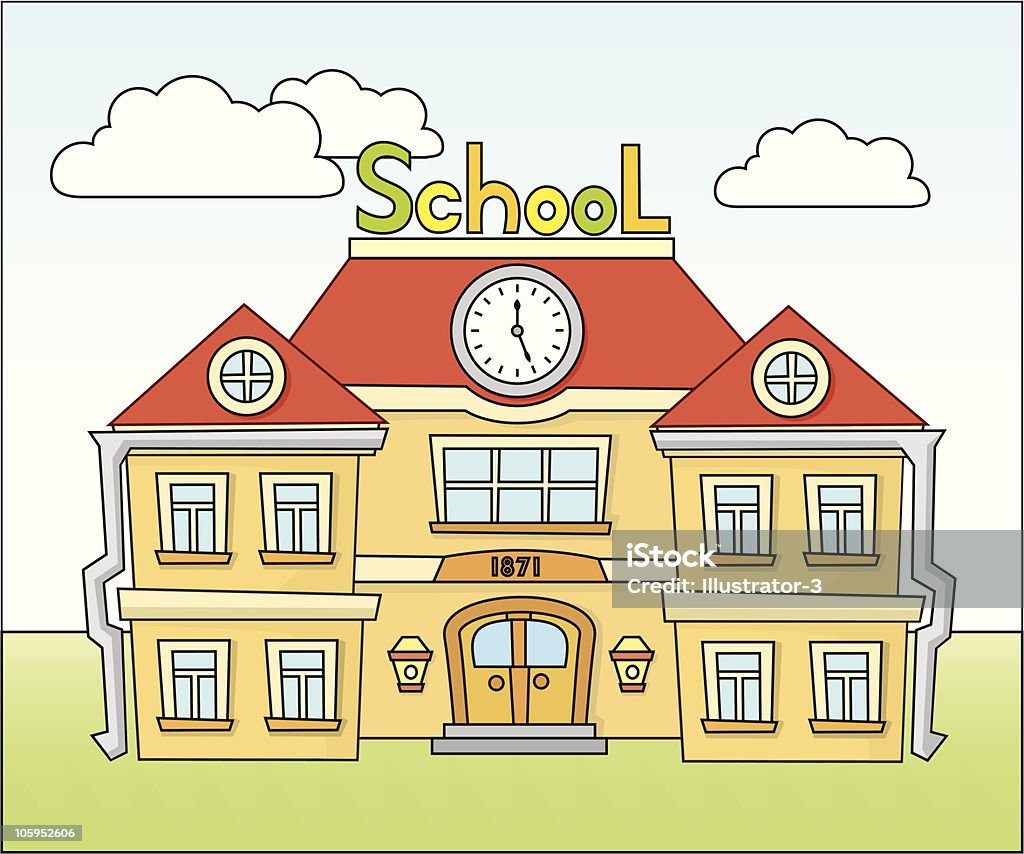 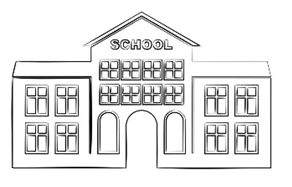